Planning & Time ManagementPG Summer School 2024
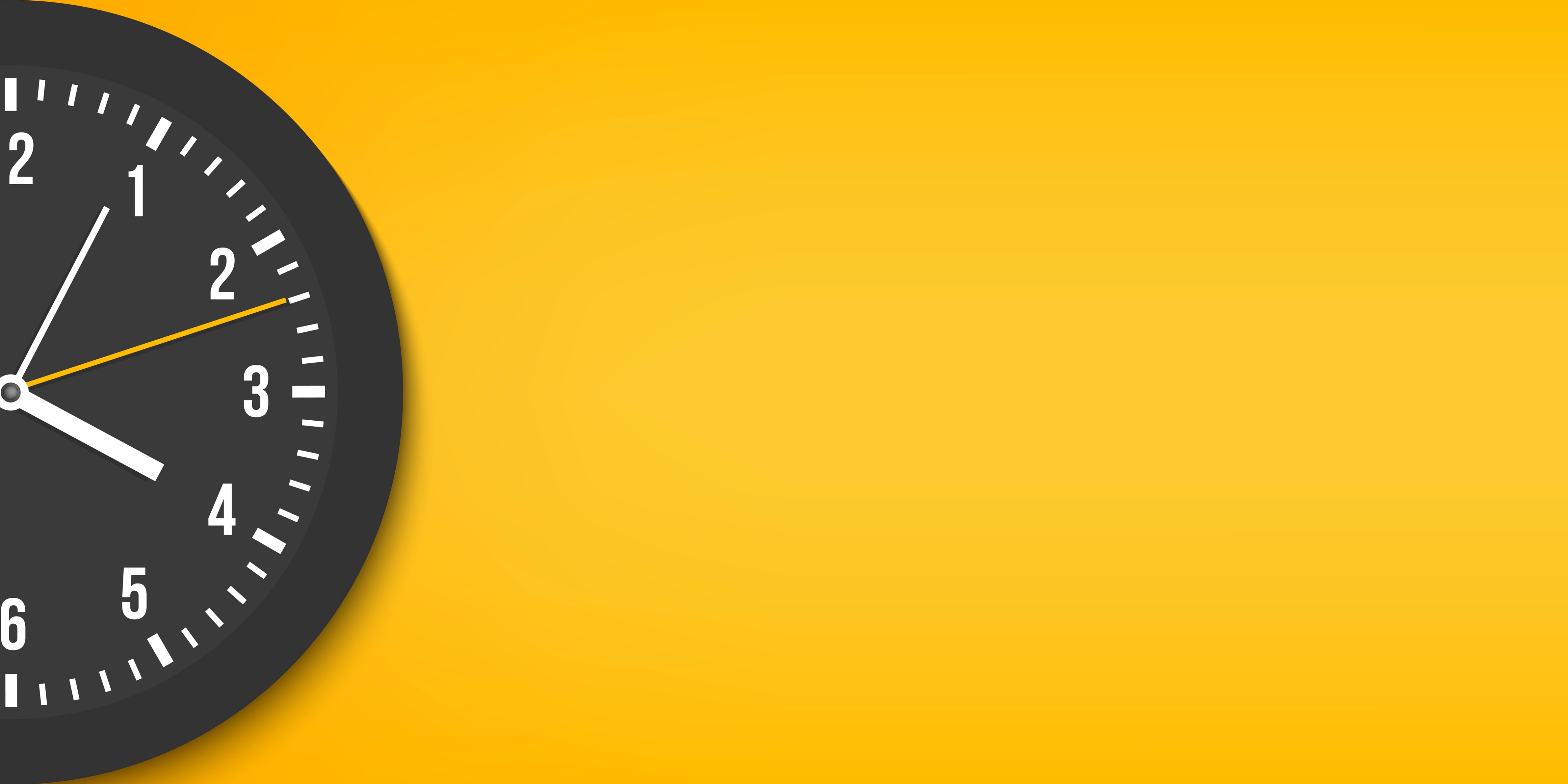 Dr Grace Gaynor

student.learning@tcd.ie
http://student-learning.tcd.ie
Today’s Objectives
Planning
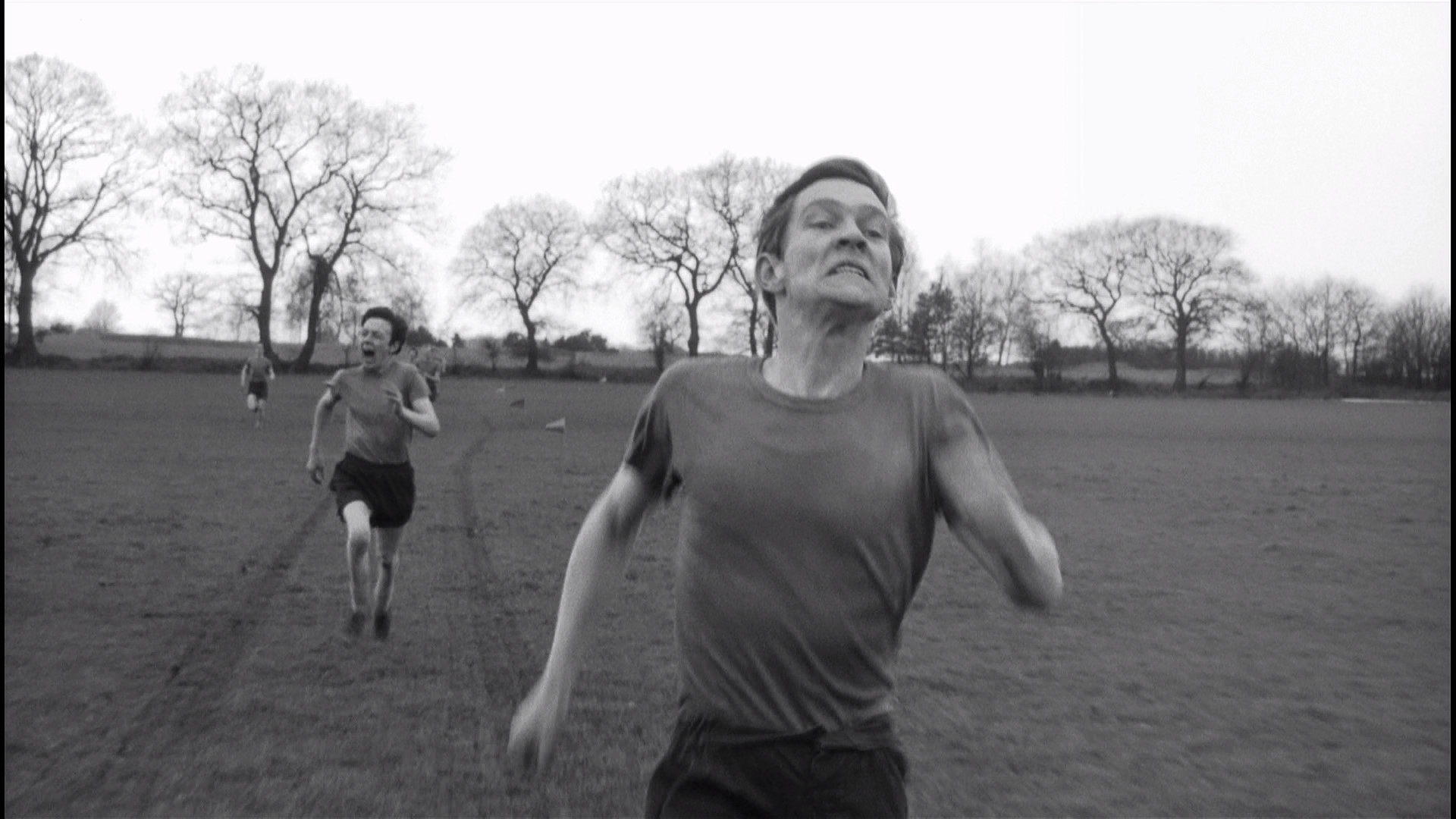 Self-ManagementManage self and resources by:
Planning - Goals
Project management
Milestones
Interim objectives
Deliverables
SMART Goals for Focus
Reward yourself when you complete goals
Specific
What do I want to do?
Measurable
How will I know when it’s done?
Achievable
Is it a reasonable goal?
Relevant
Is the goal related to work?
Timely
Does the goal have a time-limit?
SMART Goals
Increase motivation
 Keep you on track (feedback)
 Increase Productivity
SMART is a useful framework for goal setting, particularly for short-term goals like study goals or tasks.
Specific, measurable and realistic goals tend to lead to better effort and persistence. 

SMART goals lead to outputs which make you feel productive.  

When setting goals:
Write the goal down.  We are more likely to do things we write down (as opposed to saying/thinking).
Make a commitment, I WILL not I’LL TRY.
Make goals positive, reframe if it’s worded negatively.
S = Specific
M = Measurable
A = Action-related
R = Realistic
Make it SMART: ‘Write a chapter’
T = Time-based
[Speaker Notes: Again borrowing from project management and strategic planning. Identified what your goals might be, but when we’re thinking about how to set these goals, think SMART.  Ask for feedback from inside room and online. Example ‘Write 5,000 words for Methods chapter and send it to my supervisor by 25 March.’]
Planning
Gannt chart
Possible Timeline
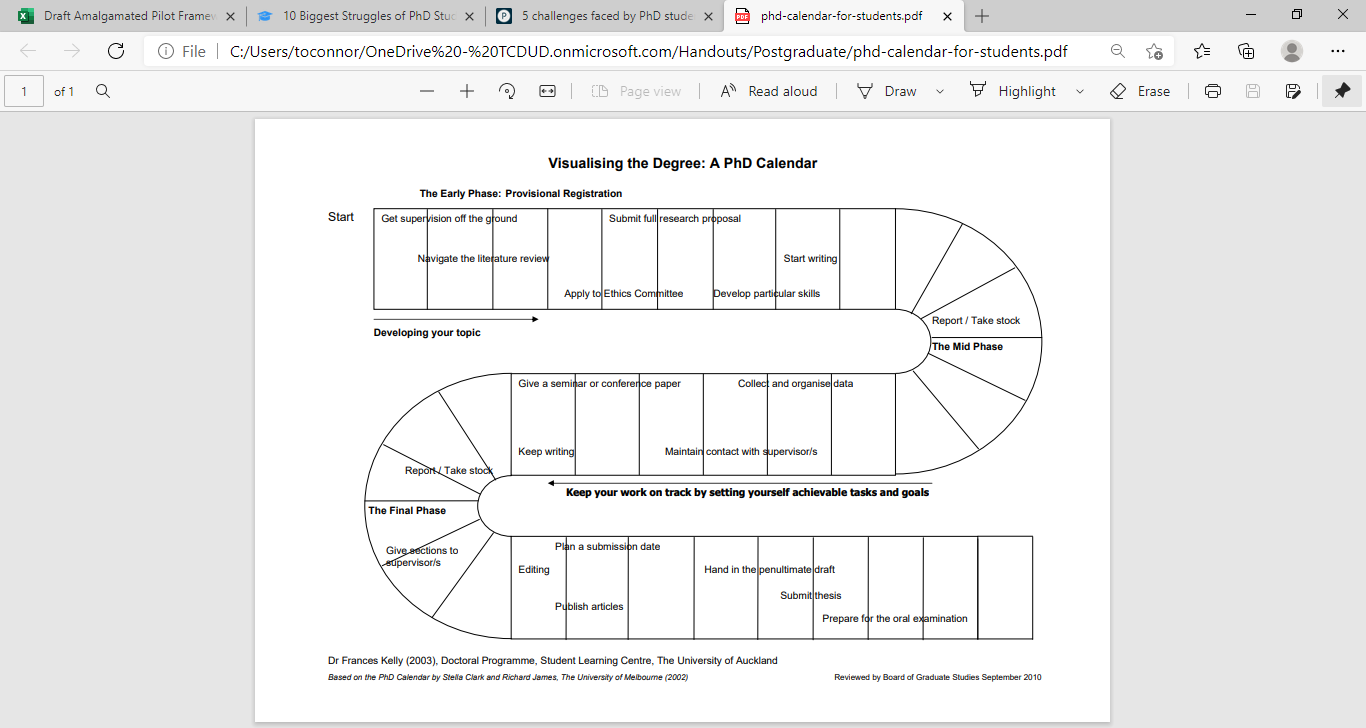 Minor plan
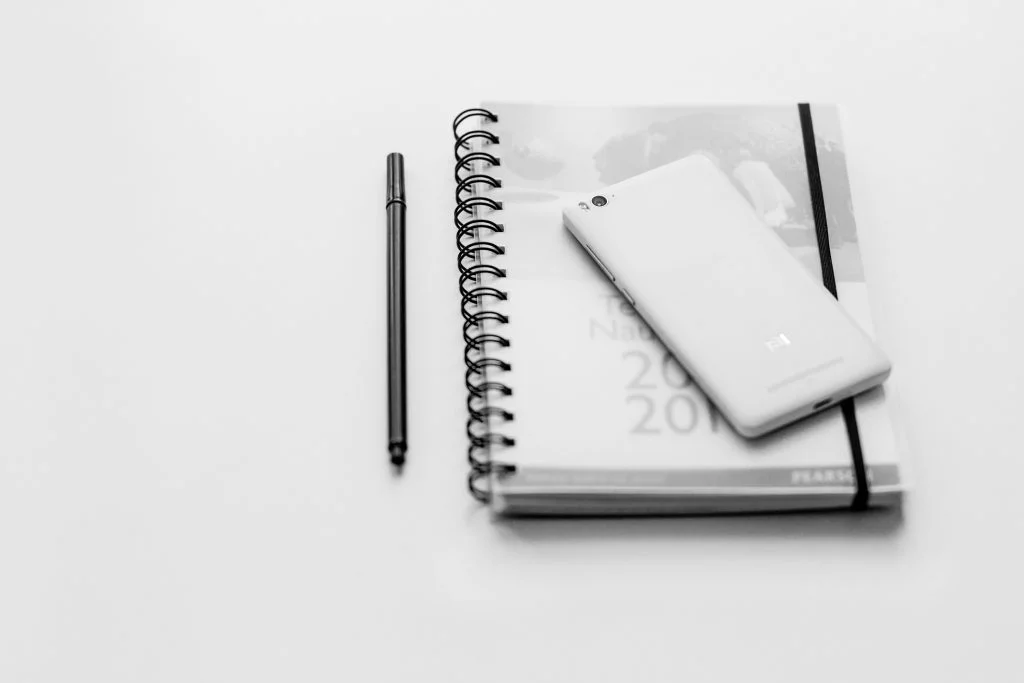 Self-management
Realistic 
Staying motivated
Marathon – steady 
SMART
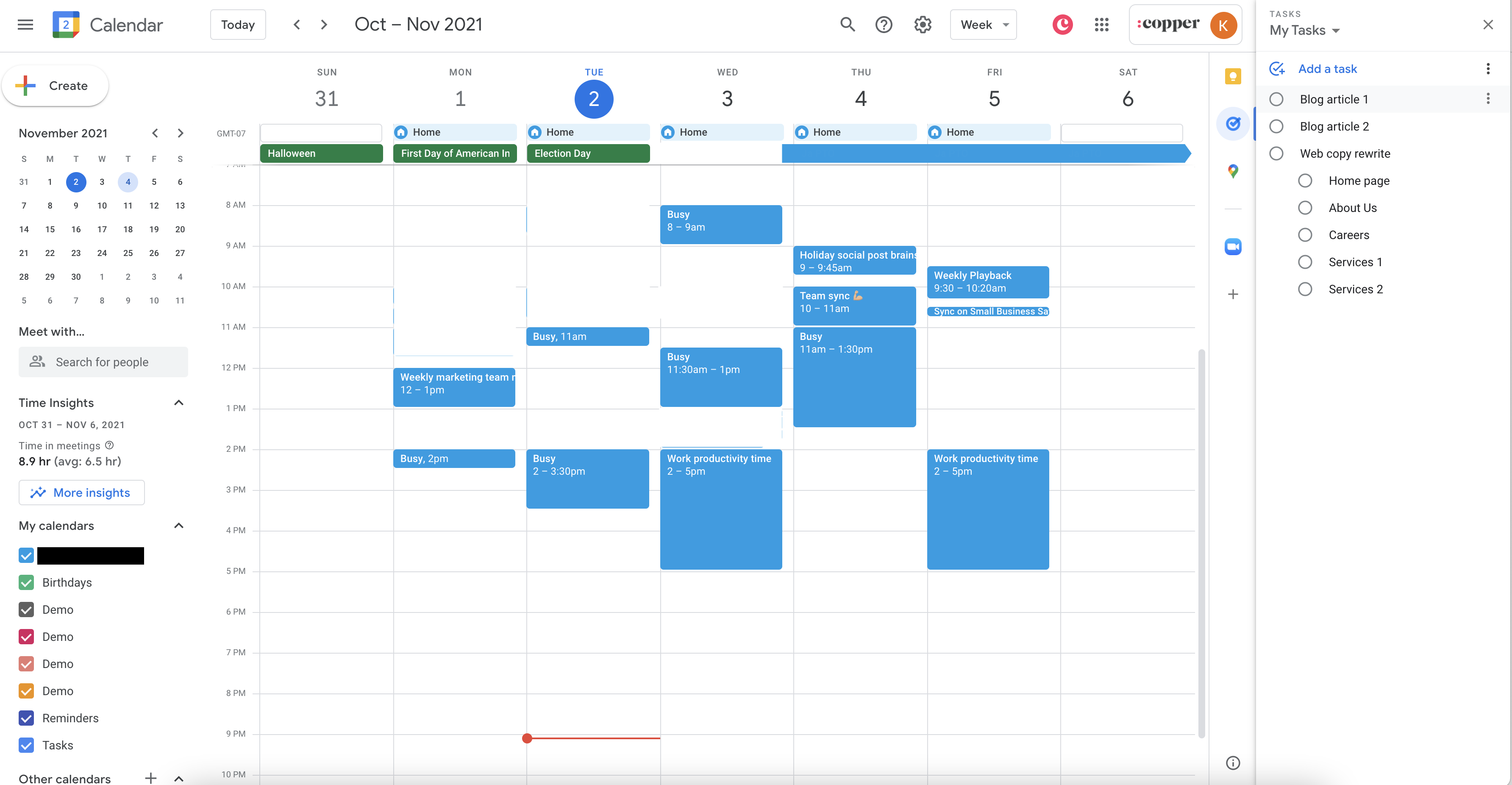 Time Management
Time Management Strategies
Implementing study (and other!) goals
What works for you?
Prioritise 
Time blocking
Deadlines – soft and hard
Space/environment
Routine
Say no
Setting Priorities
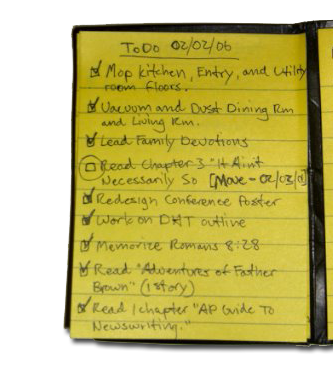 To-do list
Make a list of all tasks
3 Ds:
Done in 2 mins - do it now
Diary/to-do list
Dump it!
Remember - Prioritise
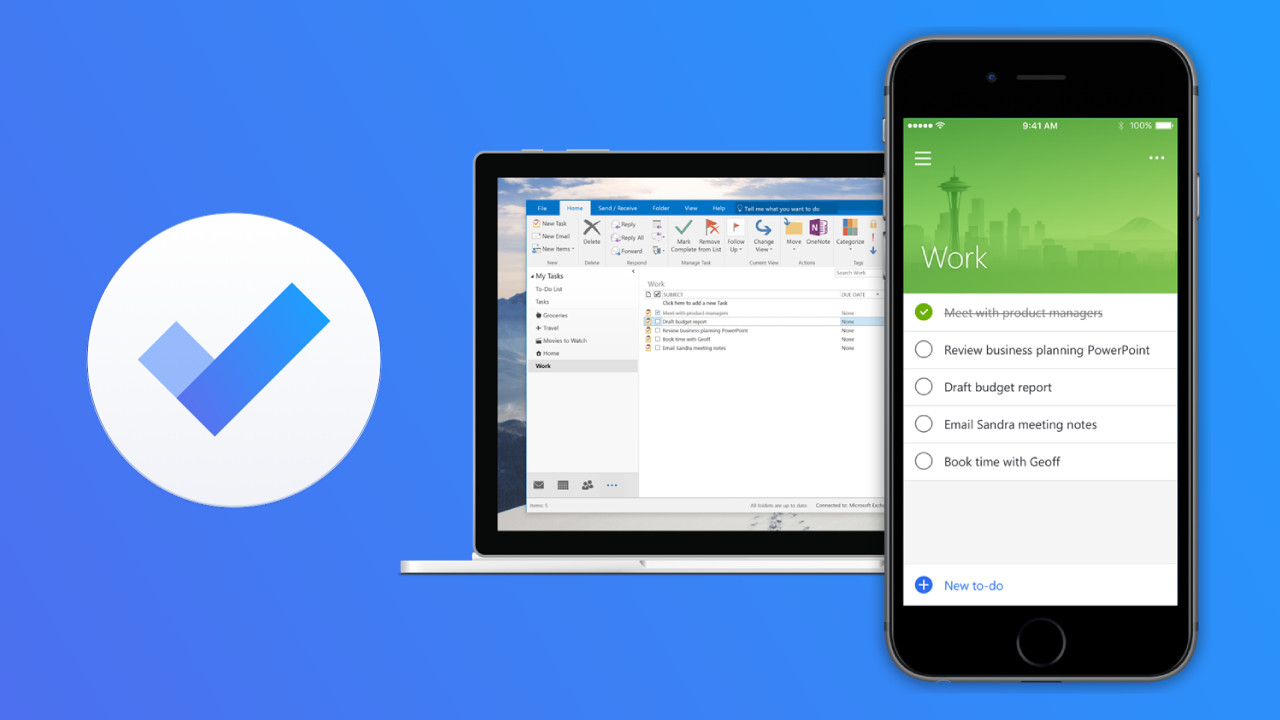 Time Blocking for Minor Plans
Further information - 
https://www.calnewport.com/blog/2013/12/21/deep-habits-the-importance-of-planning-every-minute-of-your-work-day/ 
https://todoist.com/productivity-methods/time-blocking
Time-blocking Timetable
Complete the timetable using  different patterns or colours:

E.g. use Red for example to indicate lecture times, tutorials, etc. Use Yellow for time you plan to study and Green for your social and relaxing time

Working efficiently means you knowing when to take breaks and requires that you also plan time for fun and relaxation
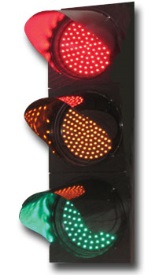 Time circle – 1 day
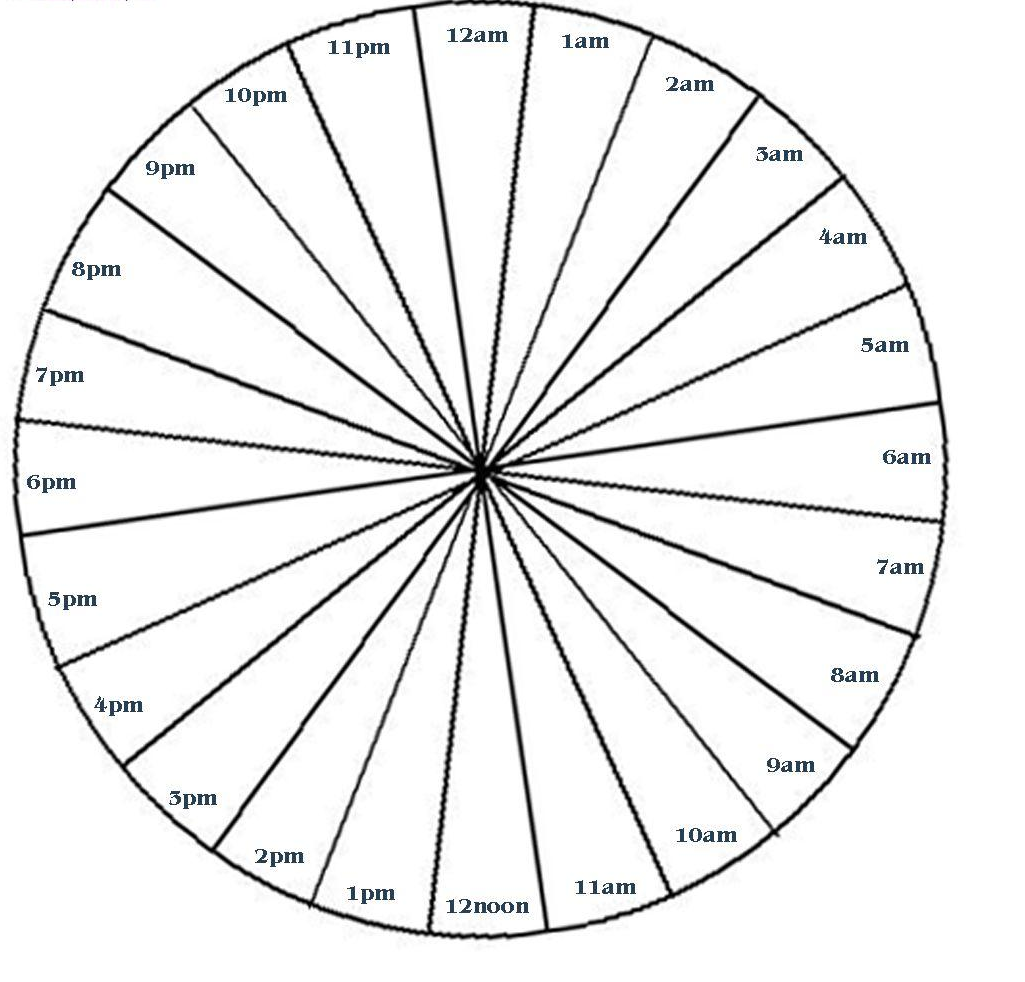 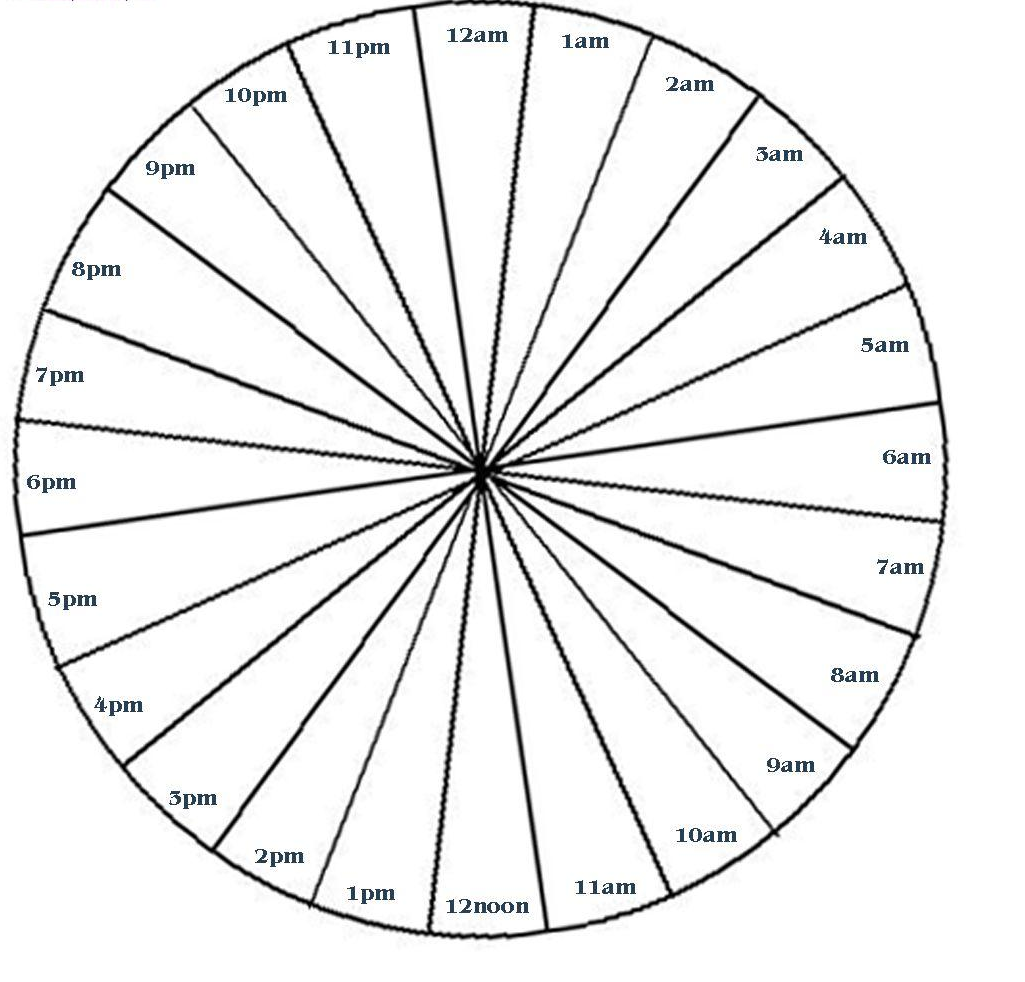 How I use time now
How I want to use my time
Pomodoro technique
Time blocking system
25 minutes = a pomodoro, 5 minute break
4 pomodoros, long break

https://francescocirillo.com/pages/pomodoro-technique
https://tomato-timer.com/
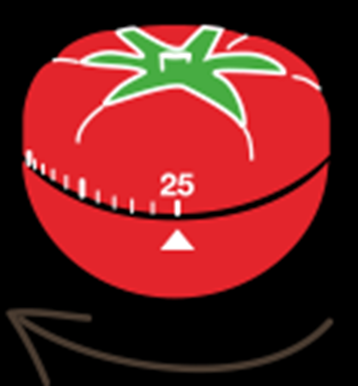 Space/Environment
Where do you work best?
Place suitable to task
Break your day into different tasks & spaces
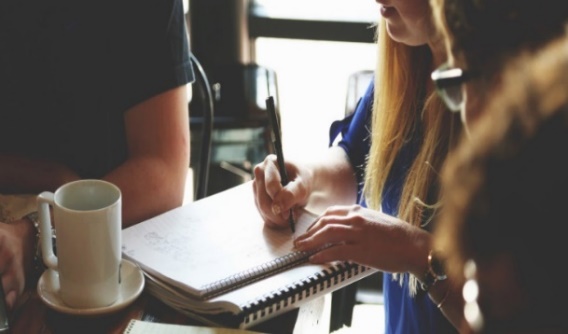 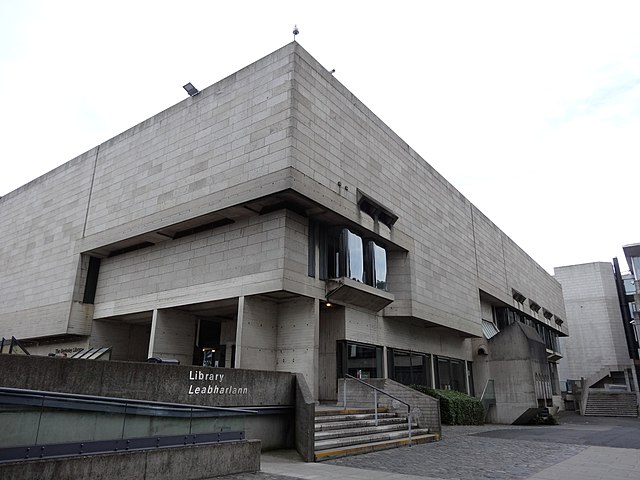 Keep distractions (e.g. phone, social media) out of sight 
Clear away clutter
Large container if moving rooms
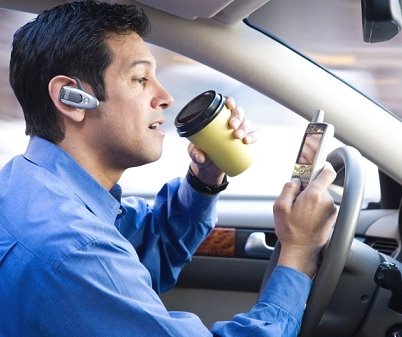 What are your distractions or time-stealers?
How do you deal with them?
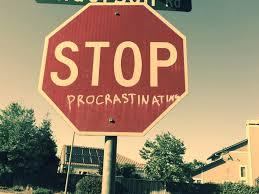 Why?
Taking action
Tools for blocking websites/apps
Selfcontrolapp.com – use with macs, free
Freedom - Block Websites, Apps, and the Internet
FocusWriter (gottcode.org)  – mac & pc; for writing
Stay Focused – Google extension, restricts time on websites
LeechBlock – as above but for Firefox
Focusboosteapp.com – pomodoro & time tracker
Cold Turkey - The Toughest Website Blocker on the Internet (getcoldturkey.com)
www.forestapp.cc - stay focused plant a tree
More at: https://wallstreetinsanity.com/10-apps-that-block-distractions/
Organisation
Organisational needs to consider
Use a reference management system (e.g. EndNote, Mendeley, Zotero)
Way to manage your notes/note taking (e.g. Evernote or Scrivener)
Storage and Backup
System for organising your research data
Find a way to remember everything you do (a diary on personal task manager ‘Omnifocus’).
Organise your mind
Positive attitude
Positive language
Self-efficacy
Goals and wants
Questions?